資料1-５
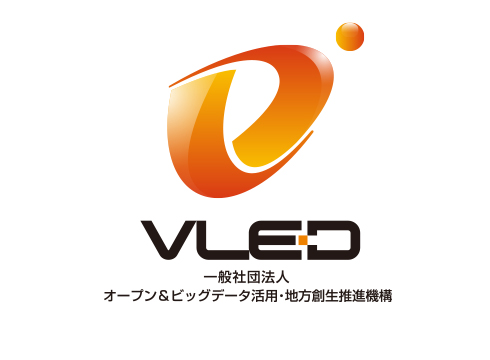 平成26年度　第1回データガバナンス委員会資料
平成26年度検討事項（案）
2014.12.24
1. 昨年度の成果と課題
昨年度の主な成果
政府標準利用規約（第1.0版）の検討及びひな形作成
オープンデータガイド（第1版）の作成


検討が求められている課題　（2013年度第5回検討会資料より）
自治体におけるデータ公開時の課題検討
対価性についての検討
パーソナルデータの利用についての検討
オープンデータガイドのブラッシュアップと周辺作業
データの信頼性と責任の範囲
2
2. 平成26年度における検討の方向性
過年度までは、現在公開されているデータをオープンデータ化するための基盤整備を行ってきたが、今年度は、現在公開されていないデータのオープンデータとしての公開方法や、作成されるデータがオープンデータとして自動的に公開されるようになる仕組み等について検討を行い、オープンデータの拡大に向けた検討を実施する。
オープンデータにする方法を制度に組み込む
政府の調達時の
契約書における著作権条項（案）
自治体におけるデータ公開時の課題検討
対価性の検討
非公開データ・有償データへの対応
パーソナルデータに関する検討
オープンデータにする方法の普及
オープンデータガイド
（第1版）
オープンデータガイドに関する周辺検討
公開されているデータをオープンデータとする仕組みの構築
情報通信白書　
利用規約
政府標準利用規約（第1.0版）
国有財産法・財政法の検討
利用規約ひな形
オープンデータ黎明期
オープンデータ普及期
オープンデータ活用期
2013年度
2014年度
2012年度
3
3. 平成26年度の主な論点
自治体におけるデータ公開時の課題検討
オープンデータ政策について、既存の情報公開法（情報公開条例）、公文書管理法等の法体系との位置づけの整理を実施することで、情報公開からオープンデータにつなげることを検討する。
自治体がデータを公表する際の課題について、地域独自の課題とその解決策に関する検討を実施する。
4
3. 平成26年度の主な論点
対価性についての検討
公共データのうち、利用者に費用負担を求めている公共データについて、オープンデータ化を検討する。
5
3. 平成26年度の主な論点
国有財産と財政法についての検討
「二次利用の促進のための府省のデータ公開に関する基本的考え方（ガイドライン）」によって、オープンデータ公開をする際に、国が著作権を有したまま利用を許諾する場合は問題ないとされている。





CC0を採用して著作権を放棄する場合については、記載が行われていないため、検討を行う必要があると考えられる。
6
3. 平成26年度の主な論点
パーソナルデータの利用についての検討
オープンデータとしてニーズの高い情報としては、統計情報、地理空間情報、気象情報等が挙げられるが、より実用的な利用を促進するには、人の位置や移動のデータ、健康・医療情報、SNSのデータ、自治体の保有する詳細な住民データ等、個人が特定される可能性が高い情報の取り扱いが課題となる。

「パーソナルデータに関する検討会」の検討を踏まえつつ、民間企業のデータホルダー、データ利用者等から、パーソナルデータの利用方法に関する意見を伺い、提言に関する検討を行う。
7
3. 平成26年度の主な論点
オープンデータガイドに関する周辺検討
クリエイティブ・コモンズ及び、クリエイティブ・コモンズ・ジャパンとの連携体制の構築

政府標準利用規約（第1.0版）の見直しに向けた検討
8
4. アウトプット案
パーソナルデータに関する提言
VLED社員からの意見を踏まえ、④の検討を経て提言案を作成する。
オープンデータの位置づけに関する提言
①、②、③の検討を踏まえて、オープンデータ政策に関する提言案を作成する。
政府標準利用規約（第1.0版）の見直しに向けた提言
⑤の検討を踏まえて、政府標準利用規約（第1.0版）をCCに近づけるための提言案を作成する。
9
5. 委員会スケジュール
10
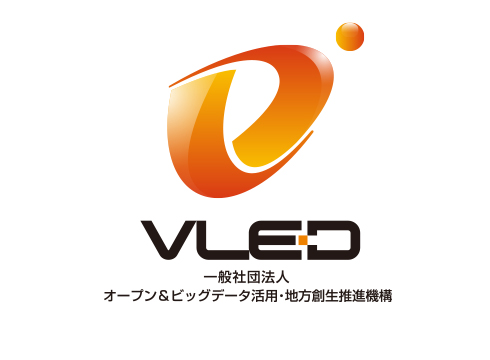